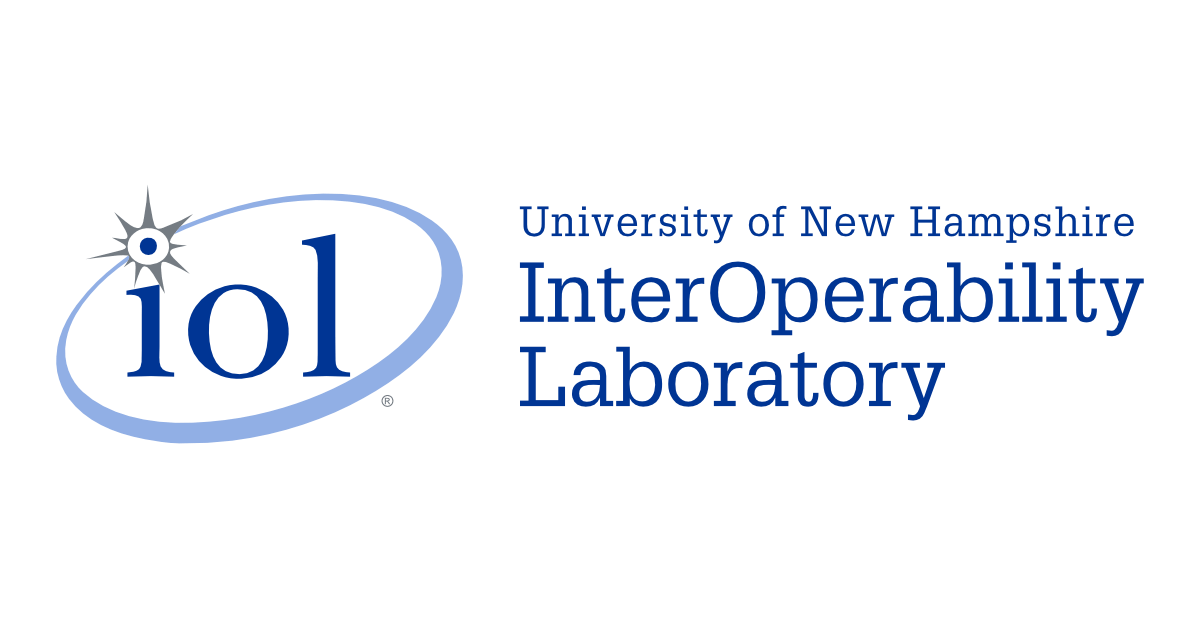 Wireless Data Processing System for IoT-Enabled Devices
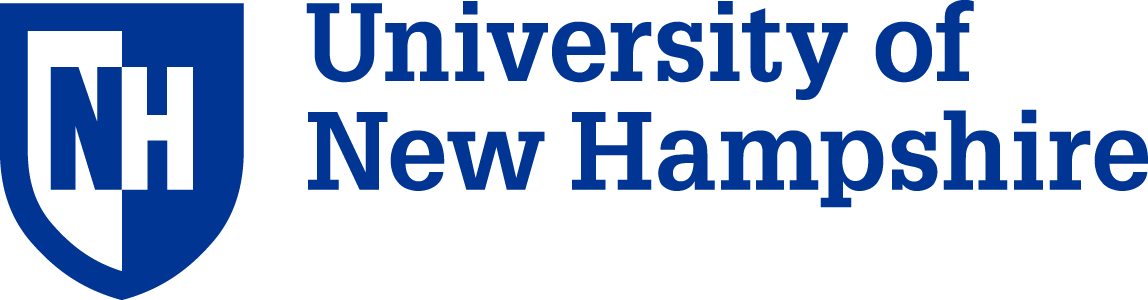 Samuel Mercer, Tinh Phuong, Eli Duggan, Orianne Sinclair
Advisors: Timothy Carlin, Jeffrey Lapak
University of New Hampshire Innovation Scholars 2020
Introduction
Approach
Researchers often spend their time and resources to retrieve data manually. Doing so may disturb delicate sensors and risk data loss or corruption.  
Our project addresses these issues with an inexpensive, flexible wireless transmission system that transmits data from anywhere within 40 miles of a Senet tower and stores it in a database for end-use applications.
Our project’s aim is to create an adaptable system to wirelessly transmit data from an IoT-enabled sensor to UNH
The system is composed of an IoT sensor, Raspberry Pi, server, database, and end application (website, graphs, etc.)
Core components of the system (Pi, server, database) need minimal modification from project to project
IoT sensor and frontend of server can vary depending on the user’s needs
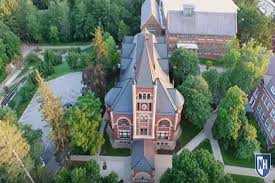 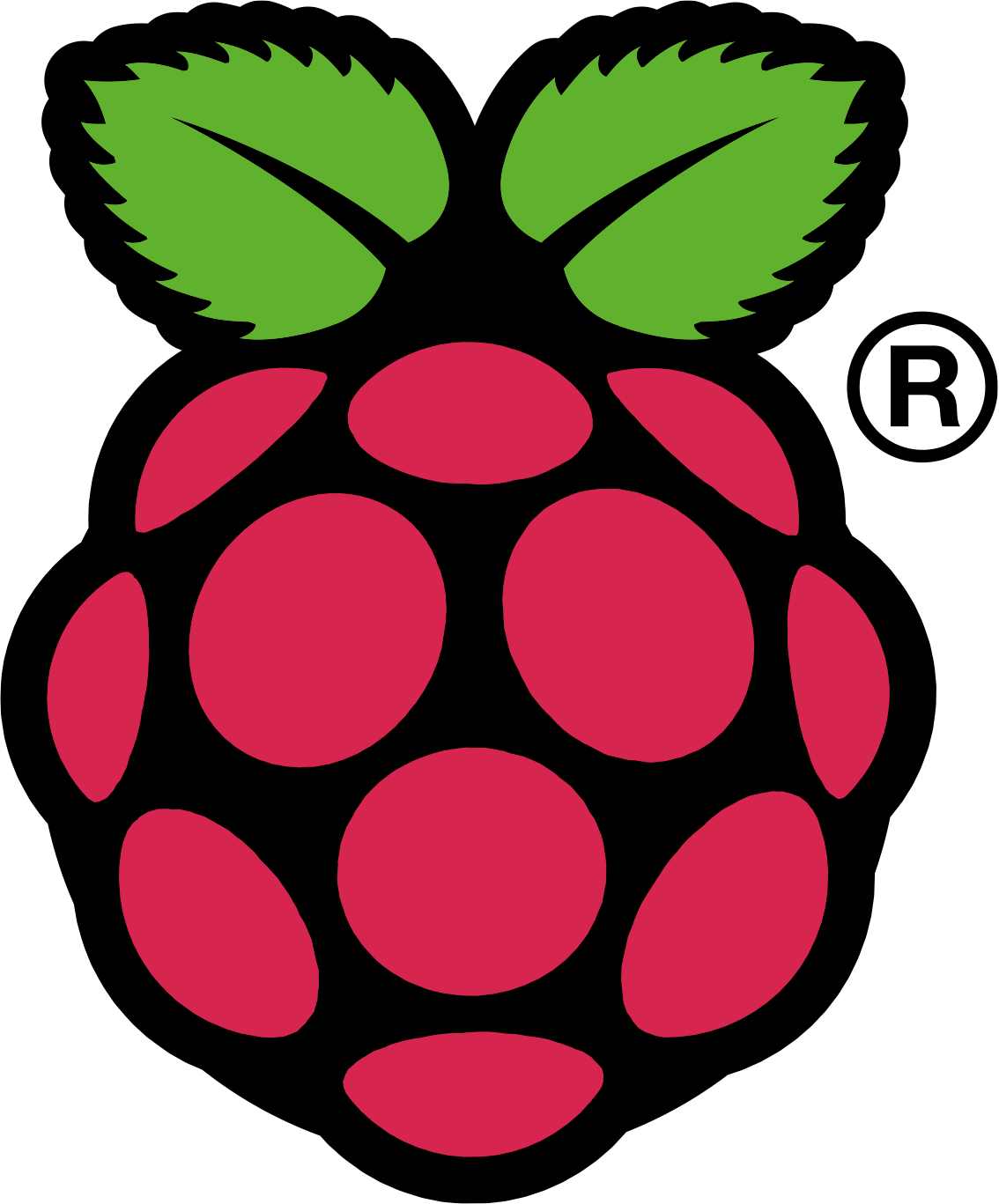 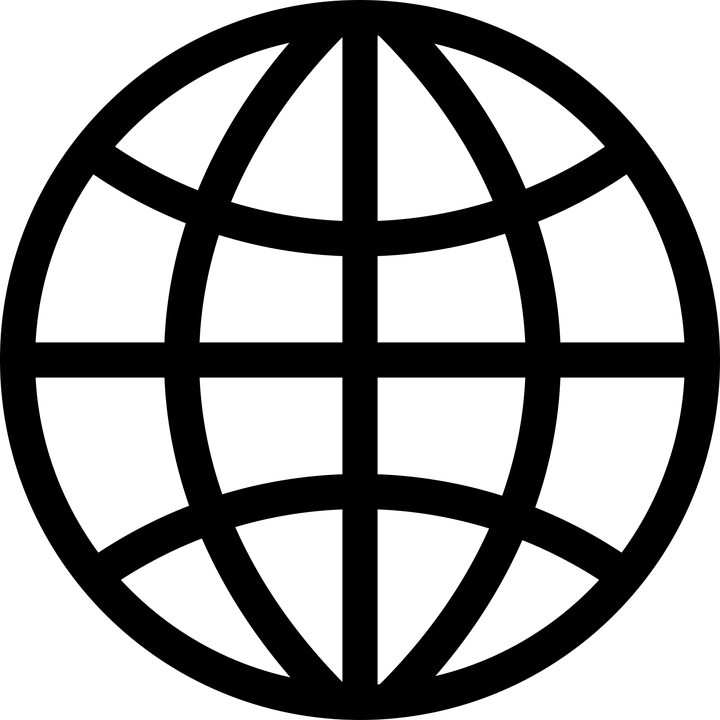 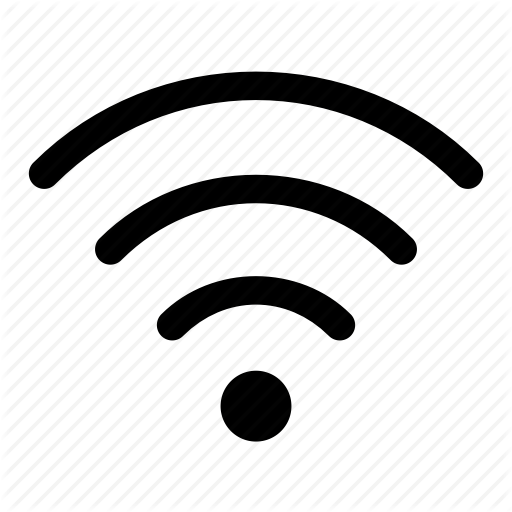 Transmission to Server (at UNH)
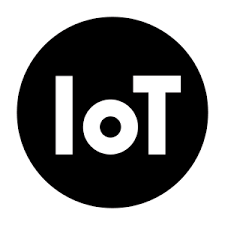 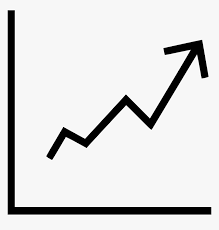 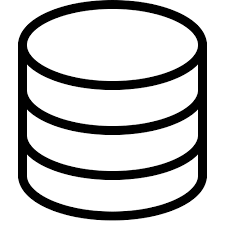 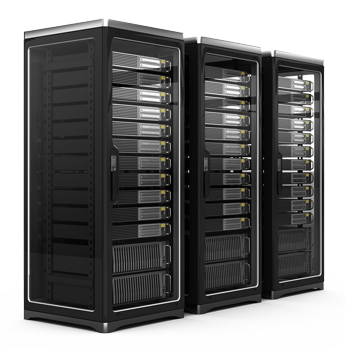 Backend of the Server
Frontend of the Server
Devices at Location A
Figure 3.  Generalized approach involving how each part of the processing system stockpiles data.
Implementation
Design
Partnered with ‘Surging Waters in Durham’ team 
Implemented system to display project-specific data from Arduino sensors
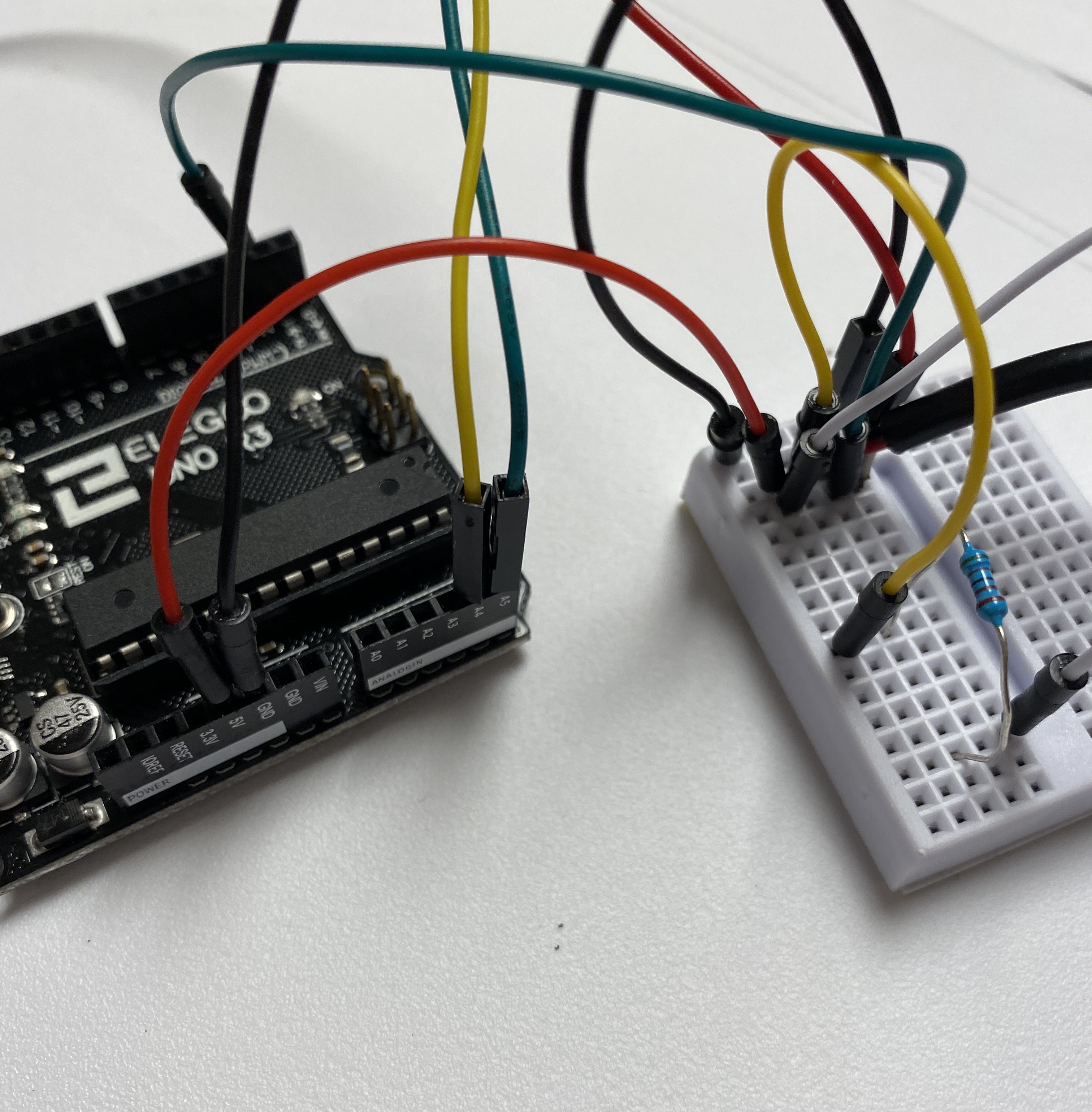 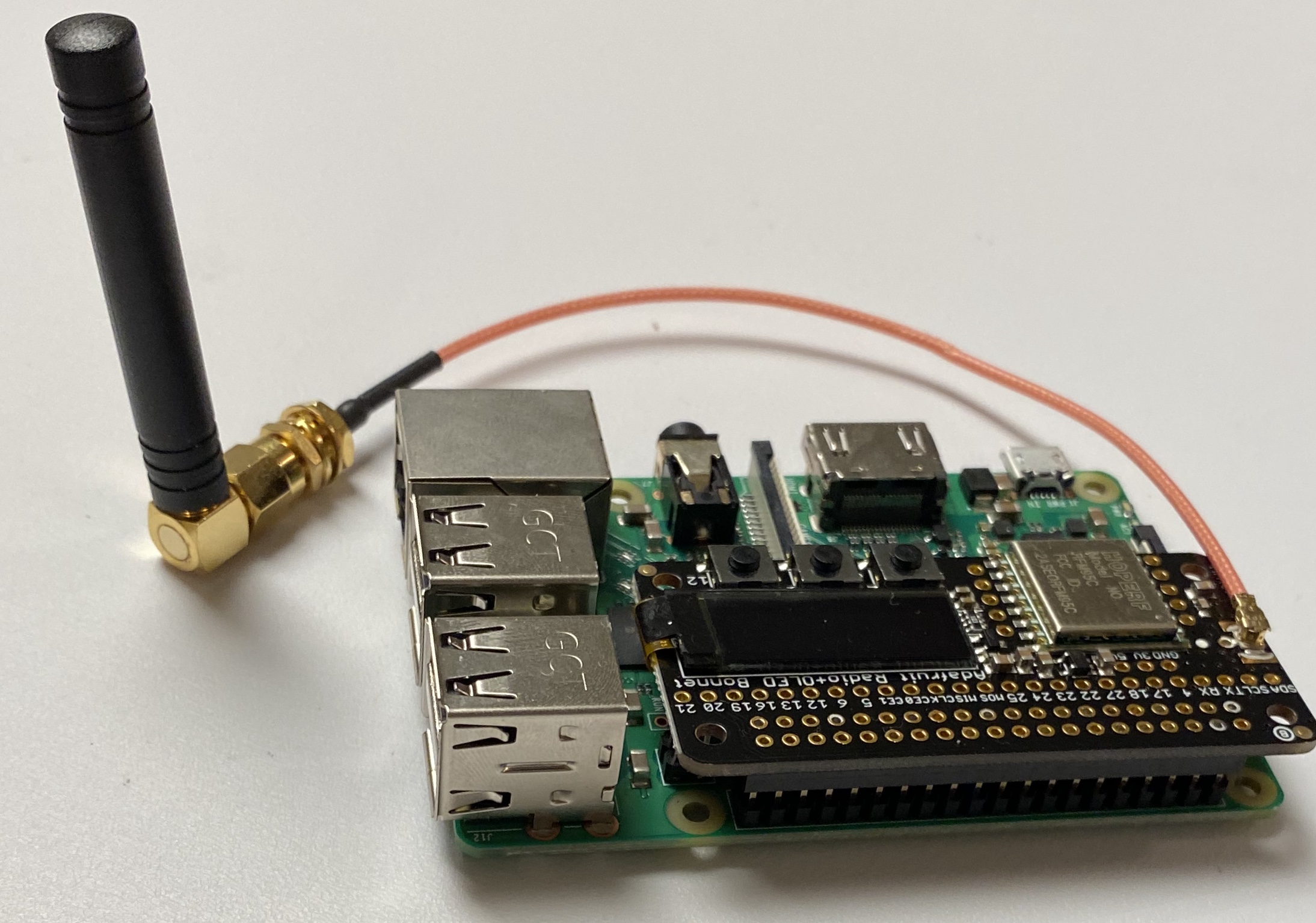 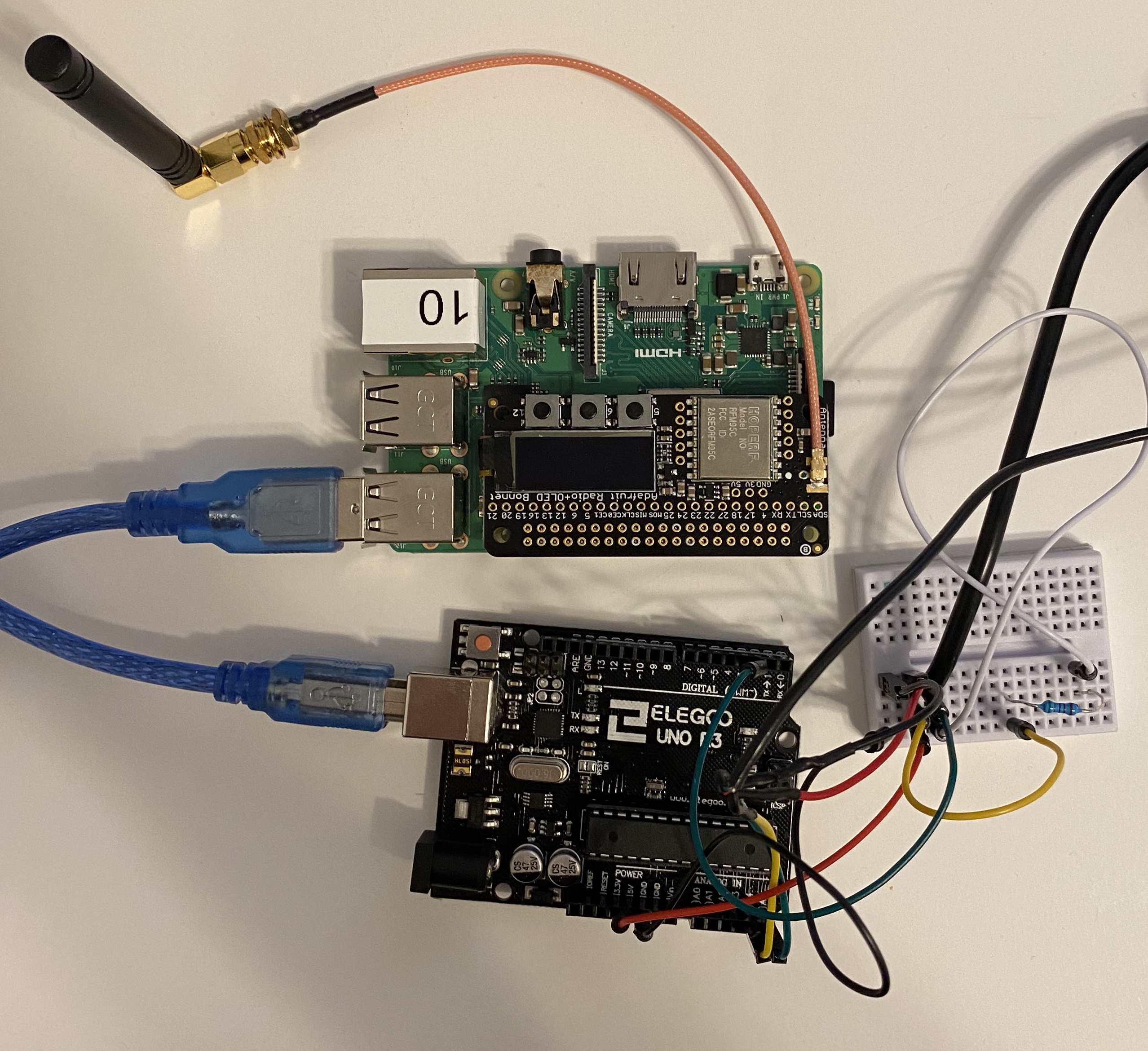 Figure 1. ‘Surging Water’ Arduino sensor
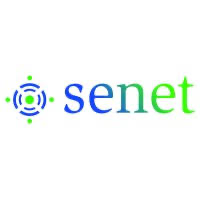 Advantages
Figure 4. IoT-device paired with Raspberry Pi.
Figure 6. Activated LoRa connection.
Figure 5. LoRa-equipped Raspberry Pi
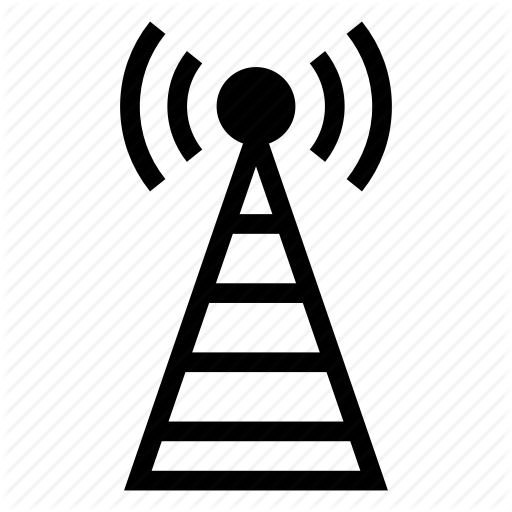 Wide range of coverage
 Instant sensor feedback
 Cheap and customizable
 Modular
 Organized data
Phase 1: IoT Device
Device collects data and sends it to Pi for character conversion and splicing for Python-based files.
Phase 2: File Conversion
Data is written to a JSON file. Most recent line on the JSON file is read and encoded in bytes on Pi.
Phase 3: Transmission
Pi sends data package to the server from its location over the Senet Network using LoRa.
Figure 2: Senet Network coverage
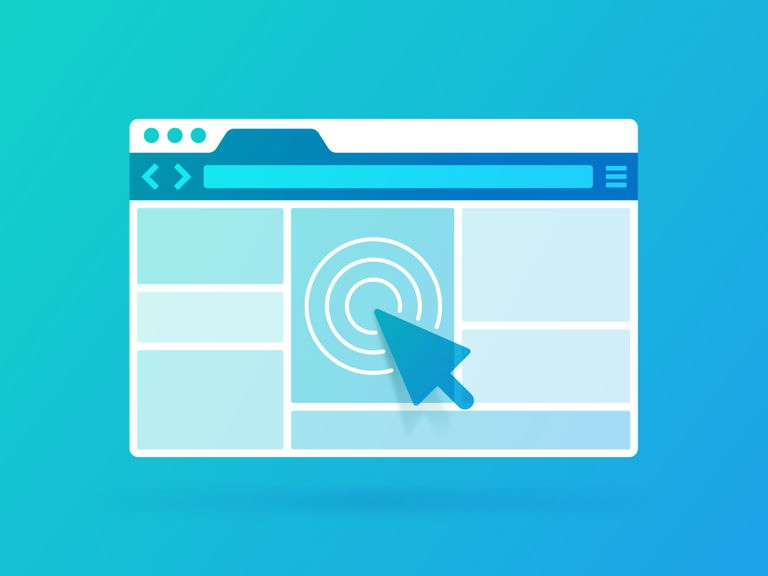 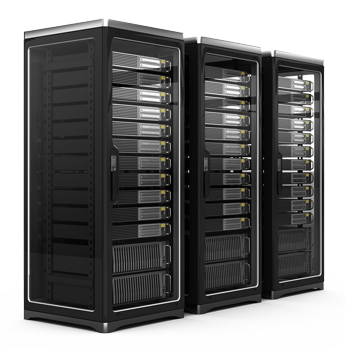 Next Steps
Enhance usability for inexperienced programmers
 Create an application for project-specific designs
 Expand networking range
 Offer use of system to UNH researchers
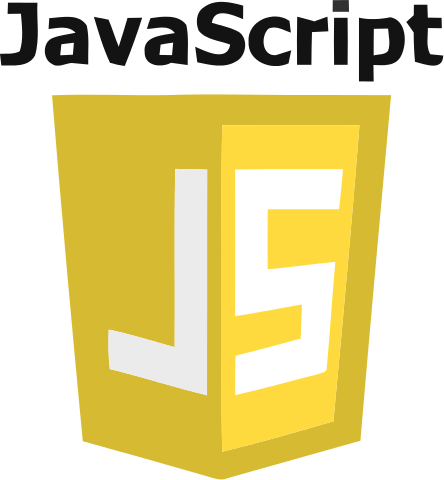 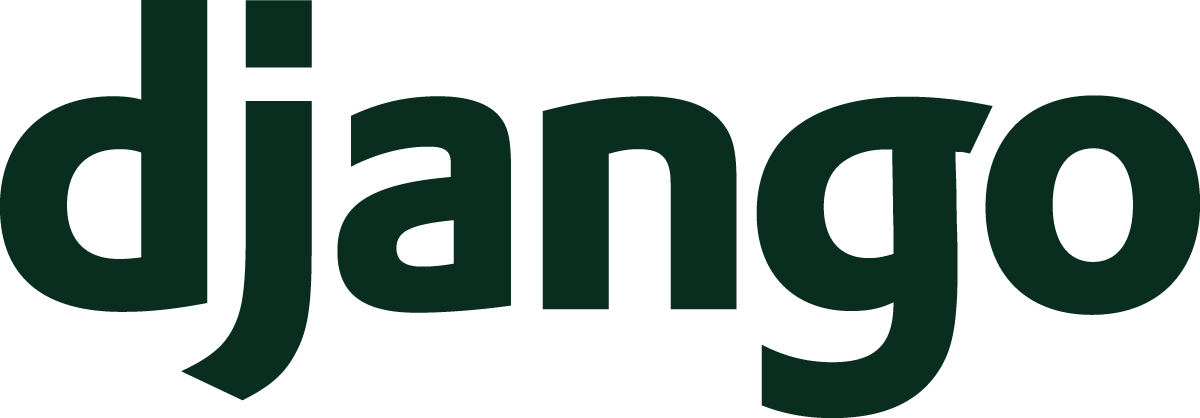 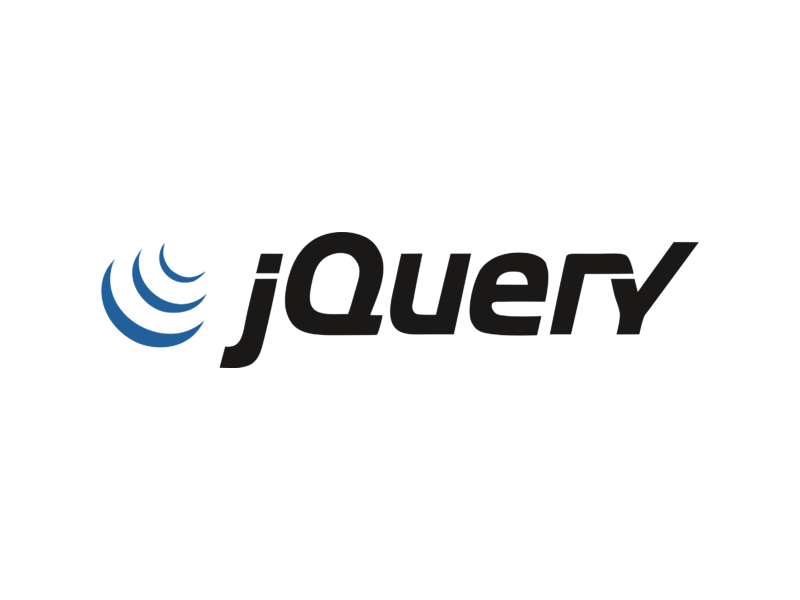 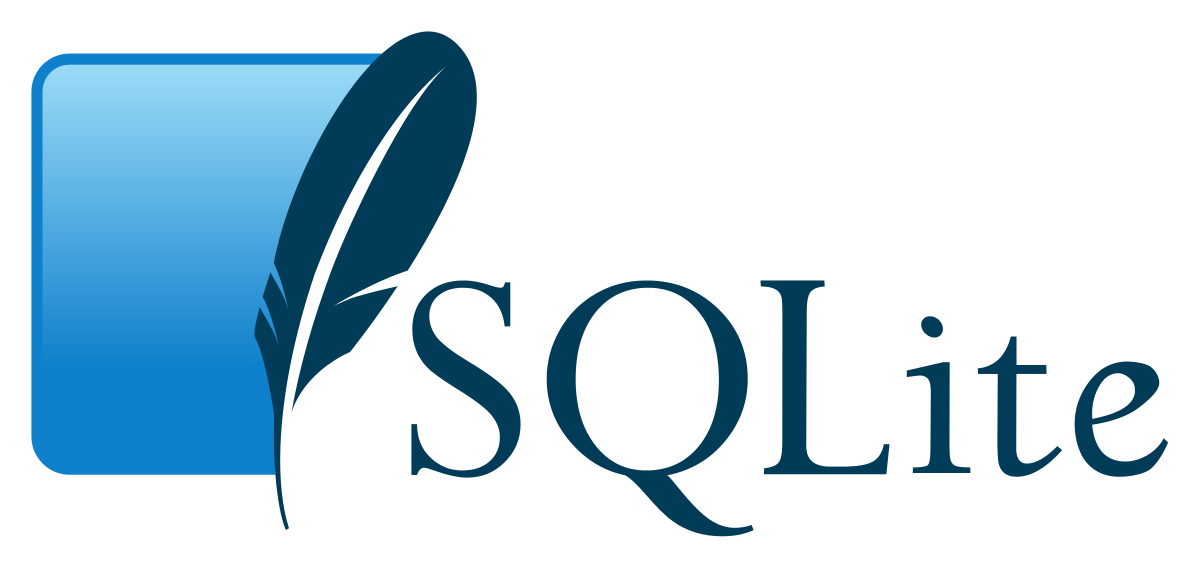 Acknowledgments
Figure 8. JavaScript-based graphs generated using sample data from two test runs.
Figure 7. The server design that allows communication between the frontend and the backend.
Thank you to UNH, the UNH-IOL, and the Department of Ocean Engineering for their commitment to our research. 

Further thanks to Kyle Ouellette and Anthony Pilotte for guiding us through our research.
Phase 5: Website Display
Using jQuery, our website retrieves JSON data from the database while concurrently generating graphs on the server with HTML and JavaScript.
Phase 4: Server Framework and Database
Server collects the data package, decodes it, and appends it to an SQL database. From here, the website calls the backend of the server to echo the data between the two phases.
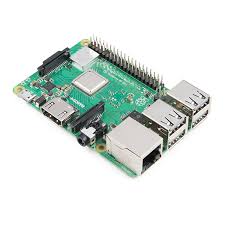 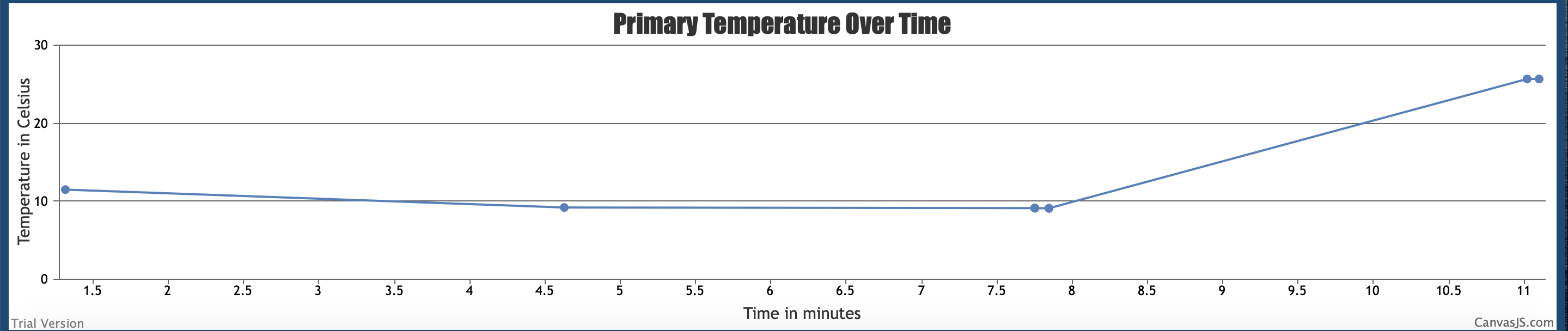 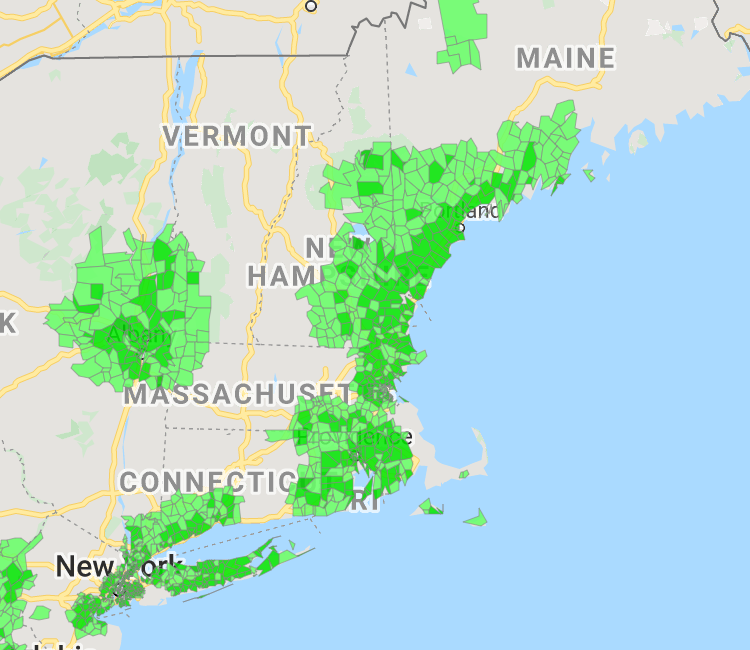 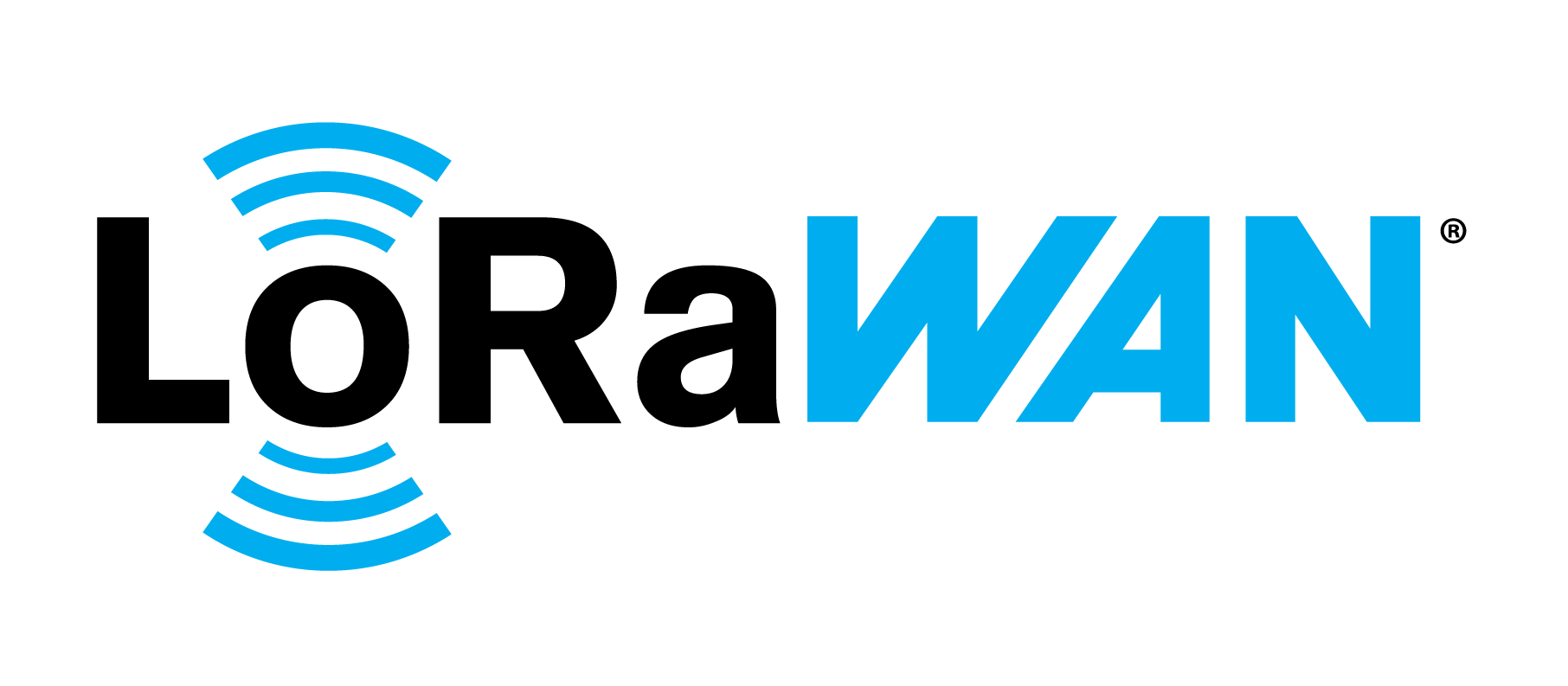 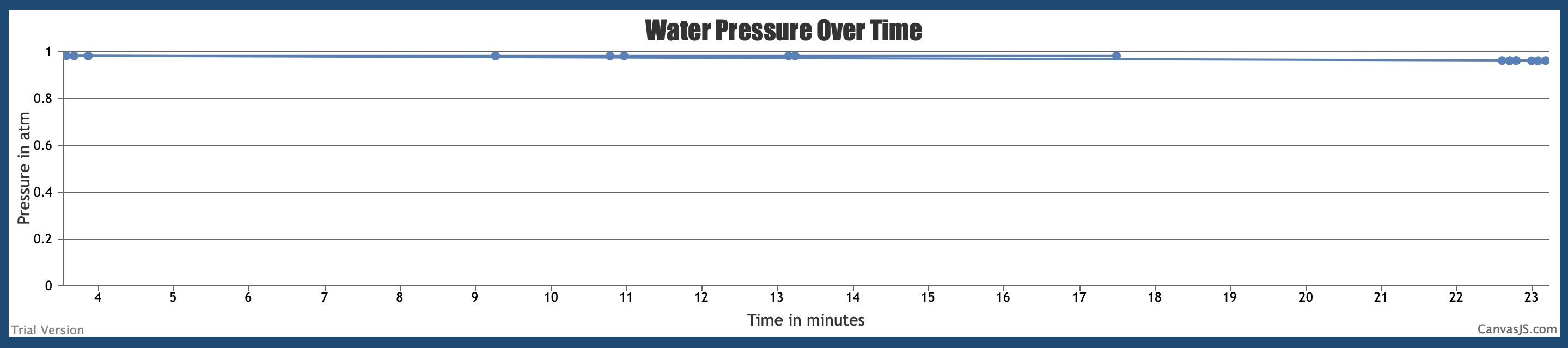 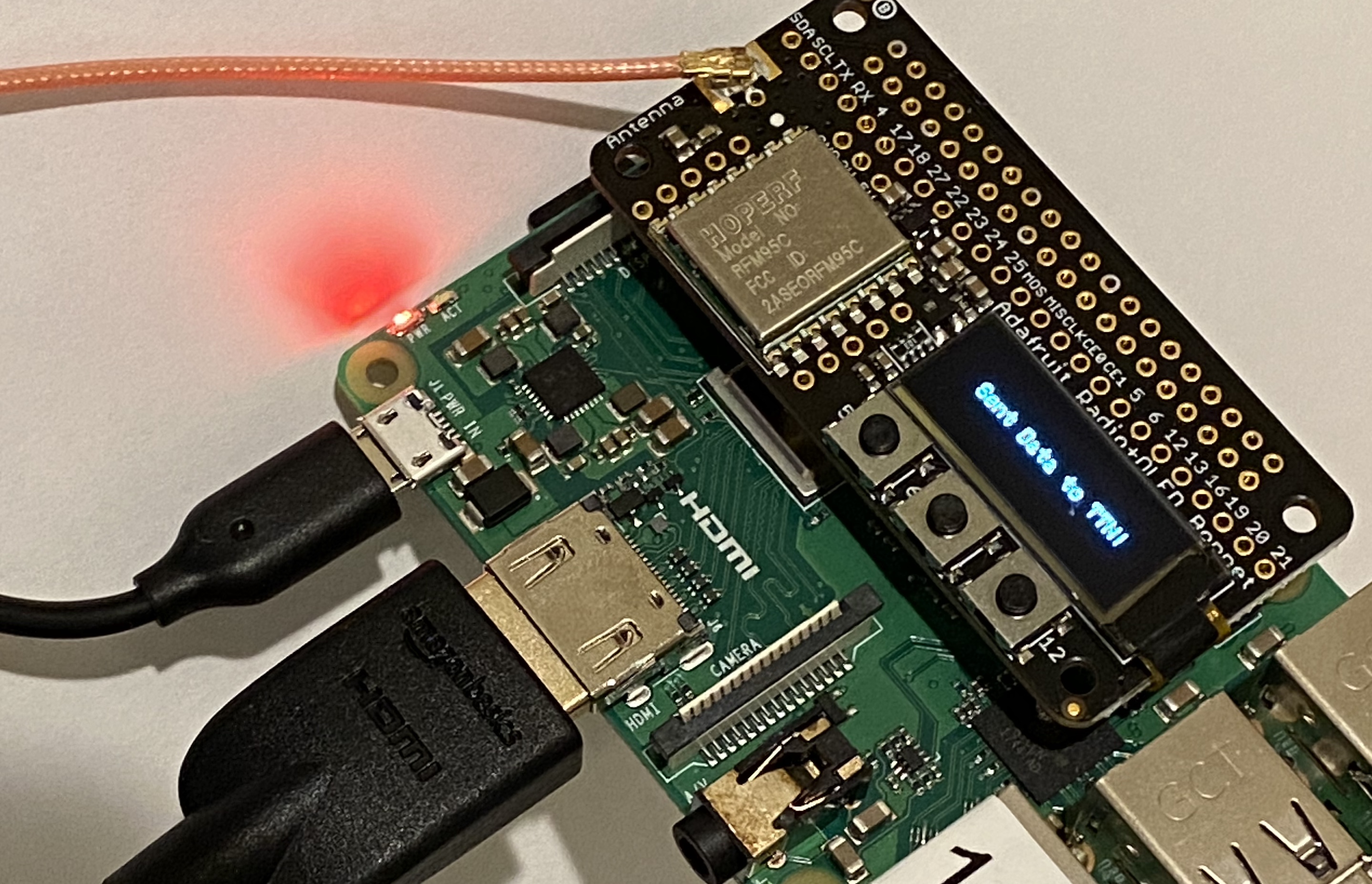